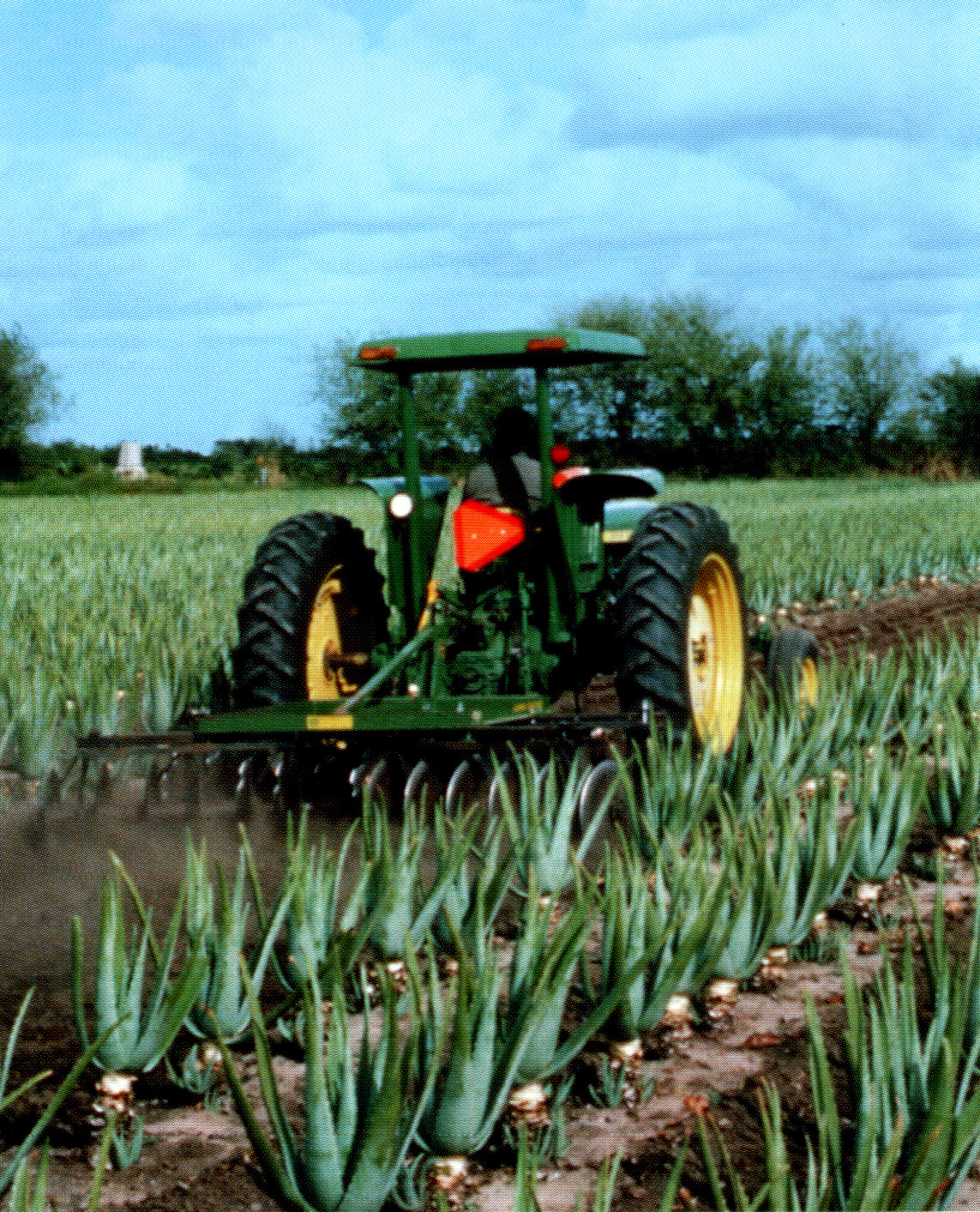 Start Lautsprecher
Mettete adesso in funzione le casse acustiche del Vostro computer !
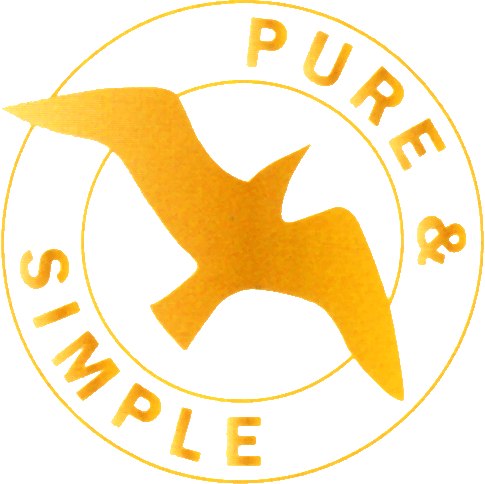 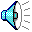 [Speaker Notes: Bitte klicken Sie mit der Maus, um die gesprochene Präsentation zu starten.]
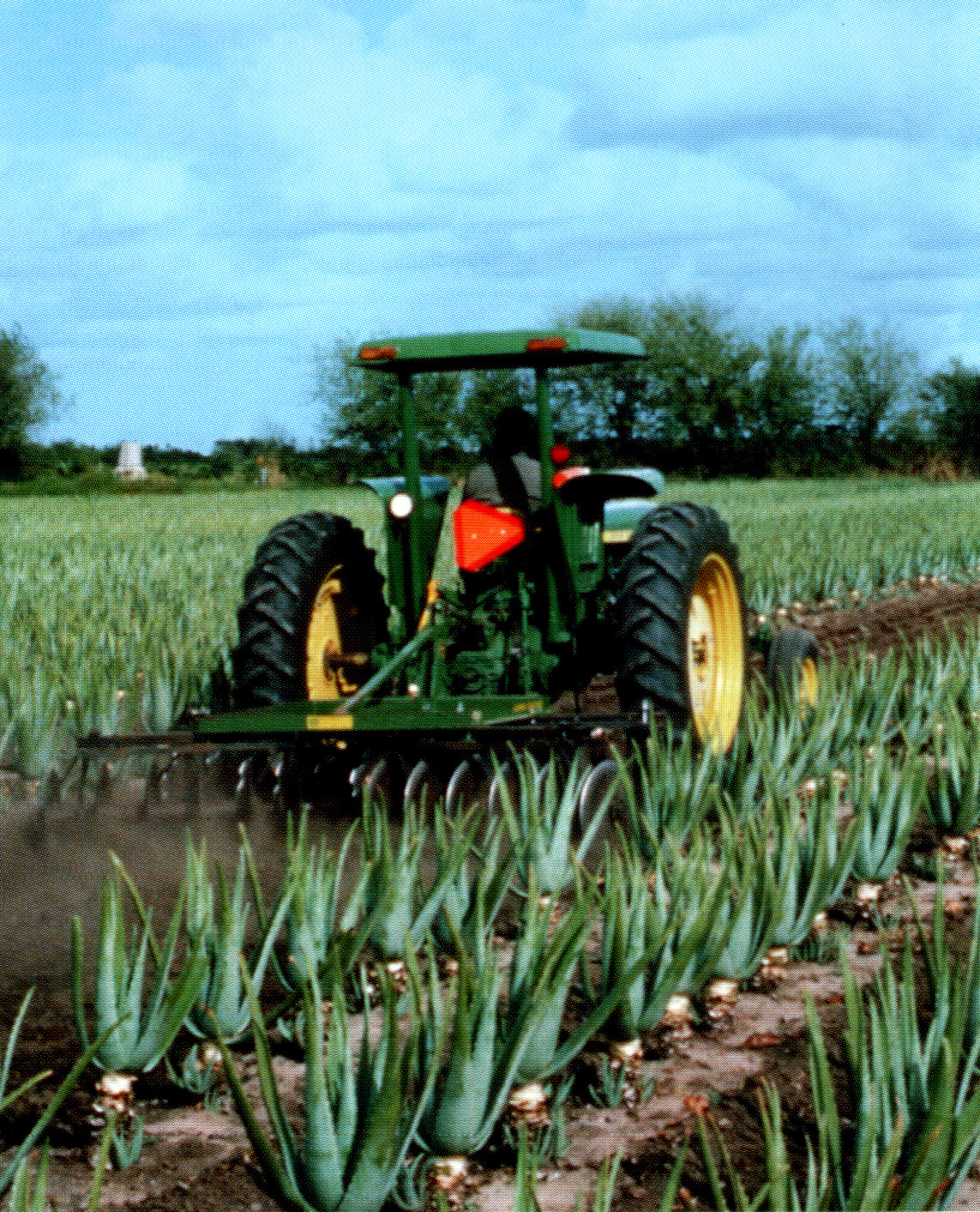 Start
Prendete in considerazione che tutte le testimonianze contenute in questa presentazione sono basate sul lavoro continuo e costante e che i successi nonché il reddito non possono essere garantiti per tutti
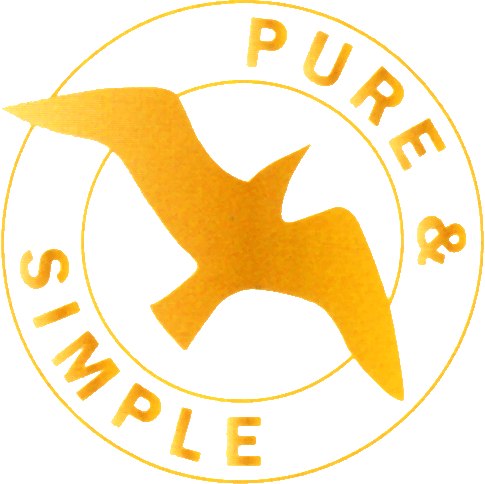 [Speaker Notes: Bitte klicken Sie mit der Maus, um die gesprochene Präsentation zu starten.]
Start
Benvenuti
Una vera storia di successo
The story of success
Commento
Rolf Kipp
First European Diamond Manager
Partner autonomo di 
Forever Living Products™
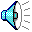 [Speaker Notes: Bitte klicken Sie mit der Maus, um die gesprochene Präsentation zu starten.]
Victor Hugo
“Nulla è così travolgente come un‘idea il cui momento è arrivato.“
Victor Hugo
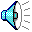 Ein neuer Weg
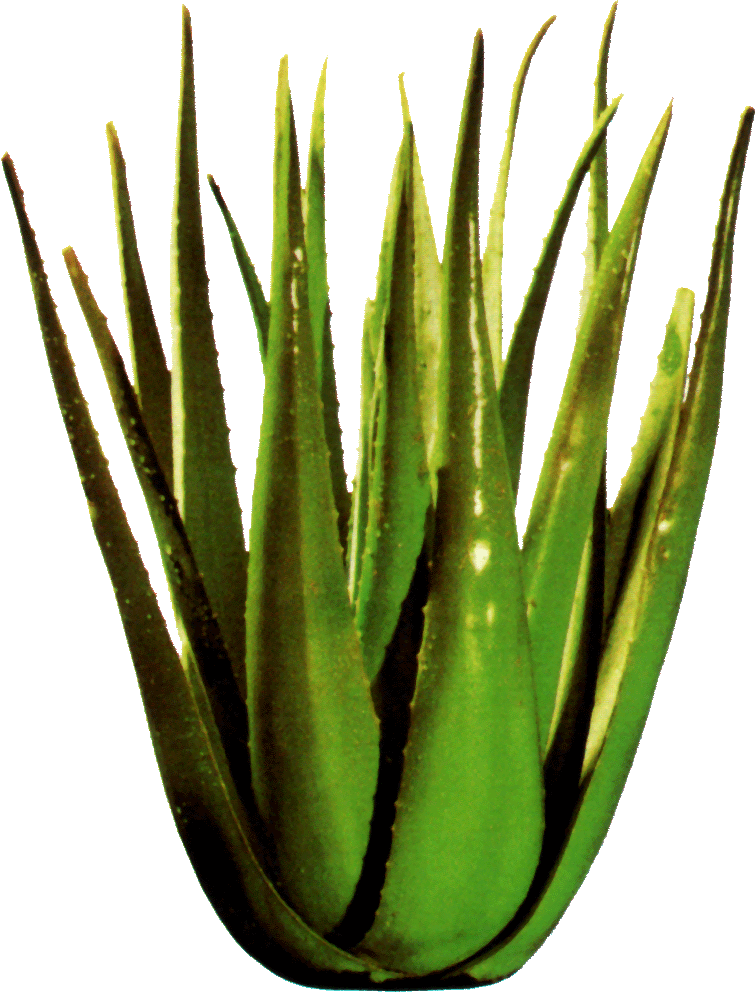 Una nuova via

per lei, la sua salute
&  la sua indipendenza finanziaria
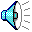 Rex Maughan
Rex Maughan
Il fondatore dell’azienda di 
 Forever Living Products™ 
International
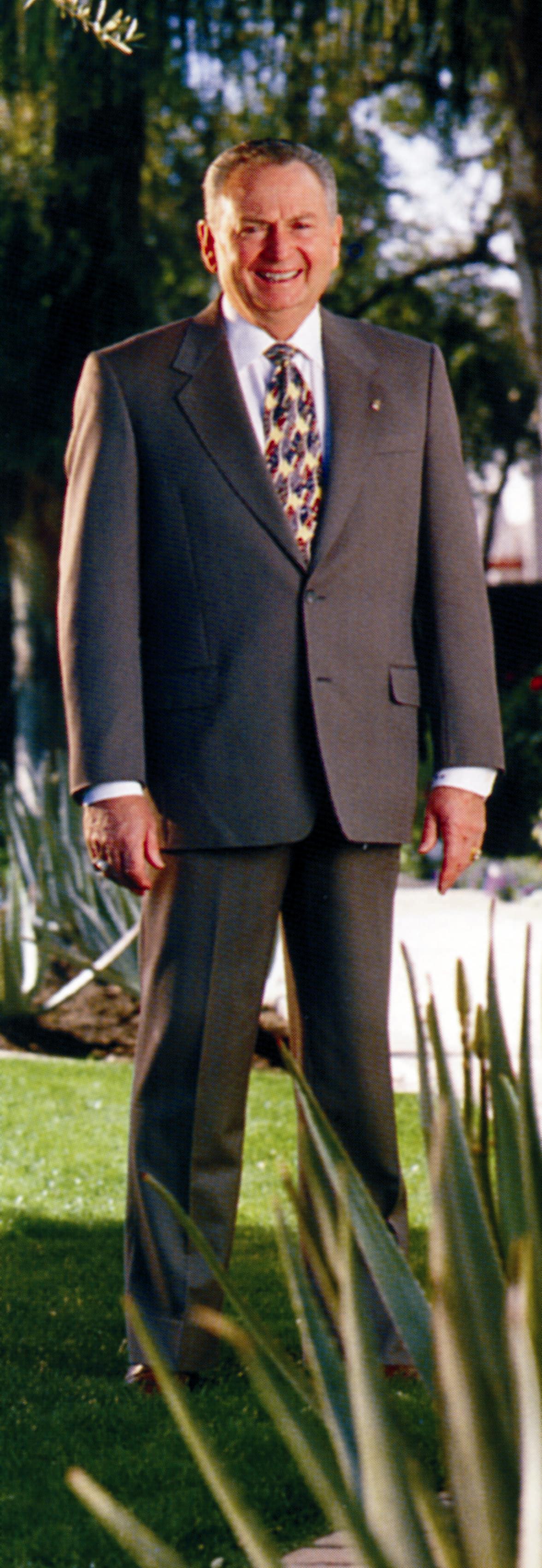 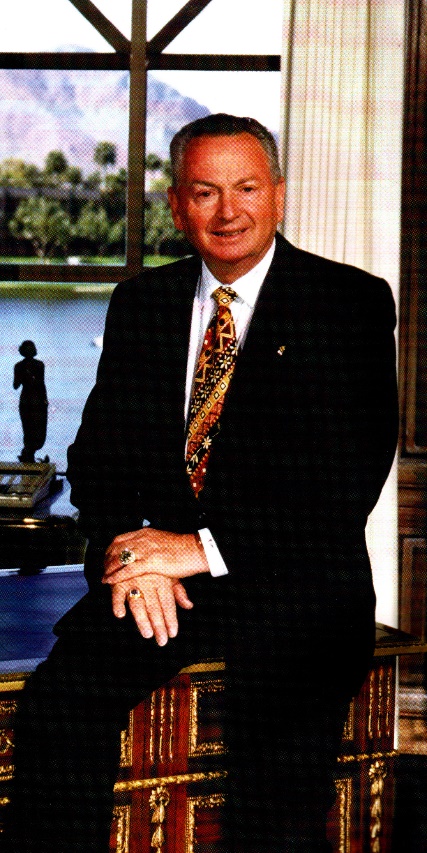 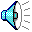 “Il miracolo della natura“è il nostro affare
Aloe VeraSiamo il più grande produttore a livello mondiale di “Aloe Vera pura“
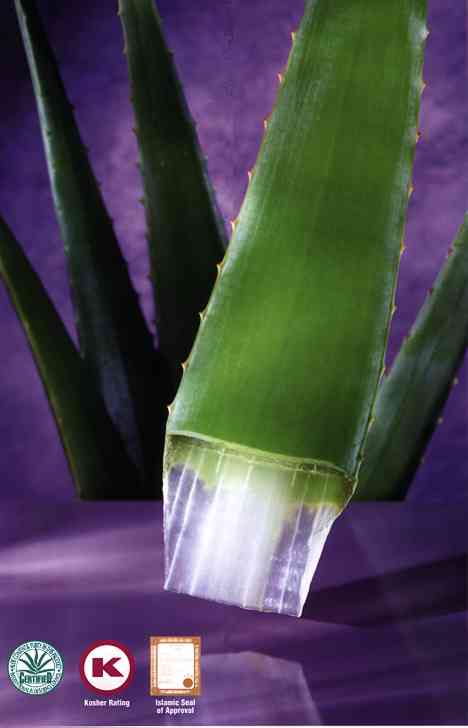 I prodotti dagli alveari 
Siamo il più grande apicultore mondiale
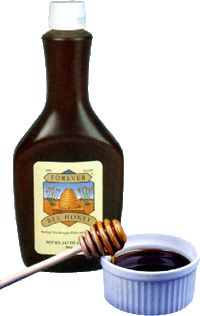 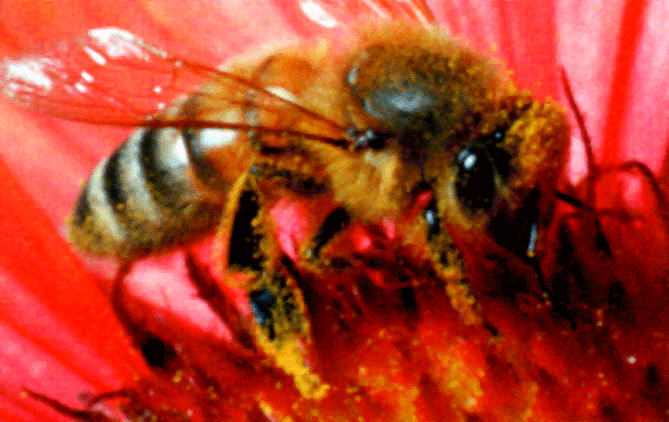 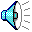 Forever Living Products™ - Il successo da più di due decenni -
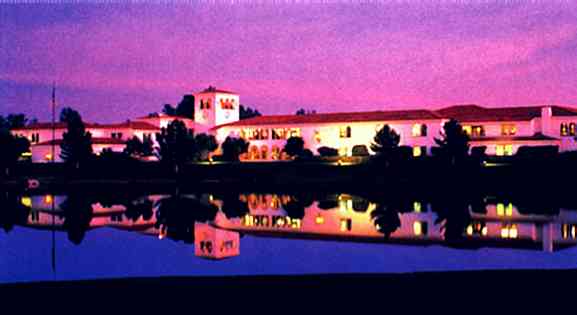 Gli obiettivi
Forever Living Products™  Centrale 
di Phoenix / Arizona
2002: 
2,02 mlrd.€
2001: 
1,40 mlrd.€
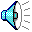 1978
2000
2002
Il futuro
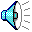 2001
Un‘opportunità unica, mondiale
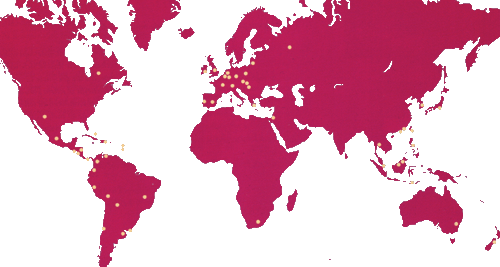 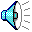 Che si è sviluppata in oltre 110 paesi del mondo
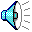 Salutee Alimentazione
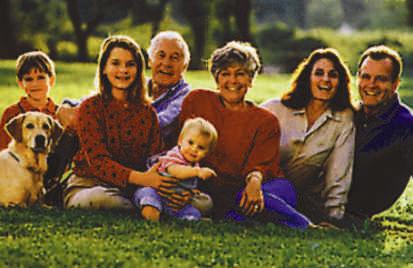 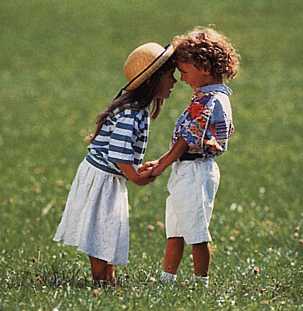 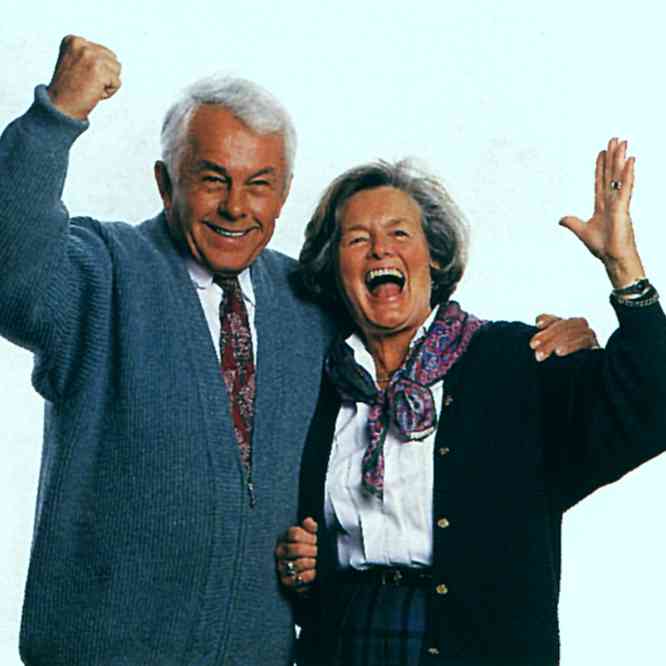 ...la cosa più importante nella nostra vita !
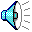 La salute e la vitalità
Però !
Le nostre abitudini e le condizioni di vita sono cambiate drasticamente negli ultimi decenni
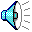 [Speaker Notes: In den Hintergrund]
Titelblatt Stern BSE Rinderwahn
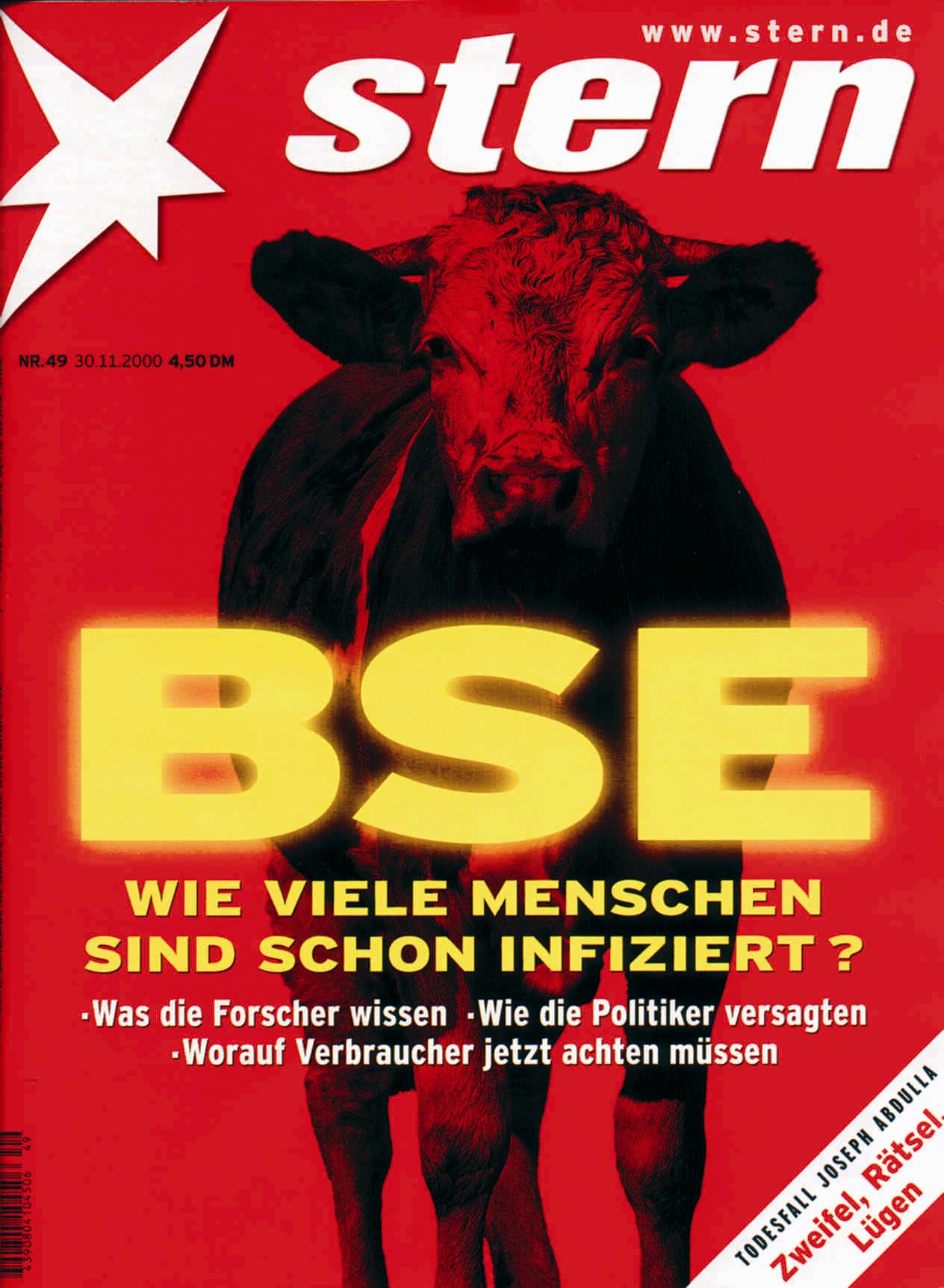 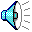 Paragone dei valori nutrizionali di frutta e verdura ottenuti in studi di laboratorio sugli alimenti del 1985 e del 1996
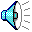 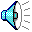 Il motivo: i terreni impoveriti, l’inquinamento atmosferico, la crescita troppo veloce, il lungo immagazzinamento 
Fonte: 1985: Gruppo Industriale Farmaceutico Geygi (Svizzera), 1986: laboratorio degli alimenti Karlsruhe/casa di cura Oberthal
Dicke Kinder
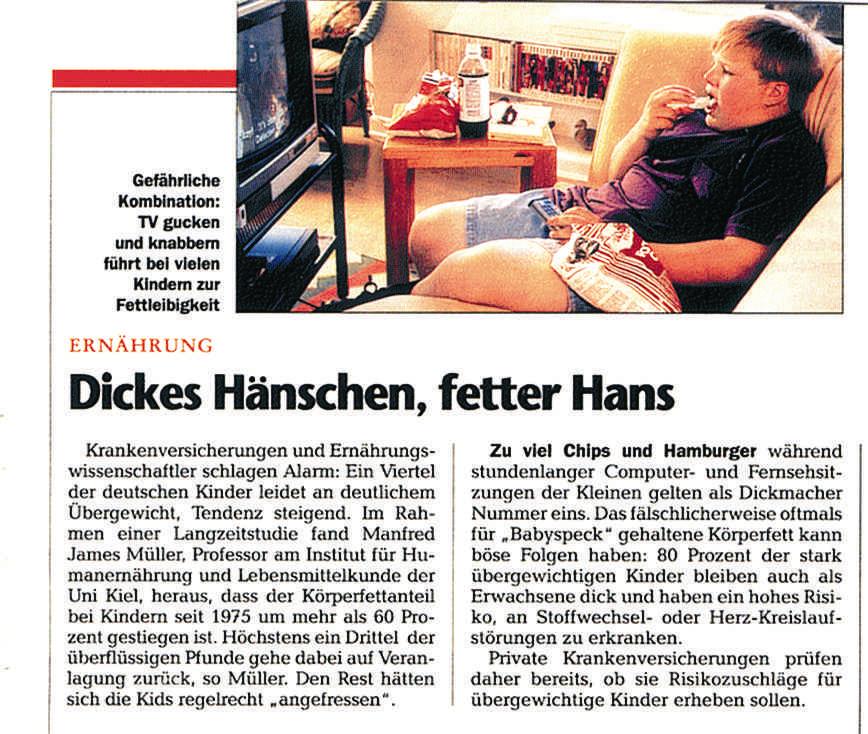 Manfred James Mueller, professore di “alimentazione umana e scienze alimentari” alla Università di Kiel, rilevò che la percentuale di grasso corporeo nei bambini è salito del 60% dal 1975 e che solo per un terzo l’aumento di peso è imputabile alla costituzione .
Il resto del grasso in eccesso è dato dalla alimentazione eccedente.
Troppe patatine e hamburger davanti al computer e alla televisione sono responsabili del grasso in eccesso. Spesso il grasso in più viene visto come un indice di buona salute, ma può avere conseguenze fatali, l’80% dei bambini sono obesi anche in età adulta e corrono un alto rischio di ammalarsi di malattie cardiovascolari.
Alcuni Istituti di Assicurazione privati stanno già verificando se far pagare premi aggiuntivi per assicurare bambini in soprappeso.
Il 25 % dei bambini soffrono di obesità		
Sorgente: Focus, Nr. 18, 29/4/00
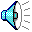 Titelbild Stern Arztkosten
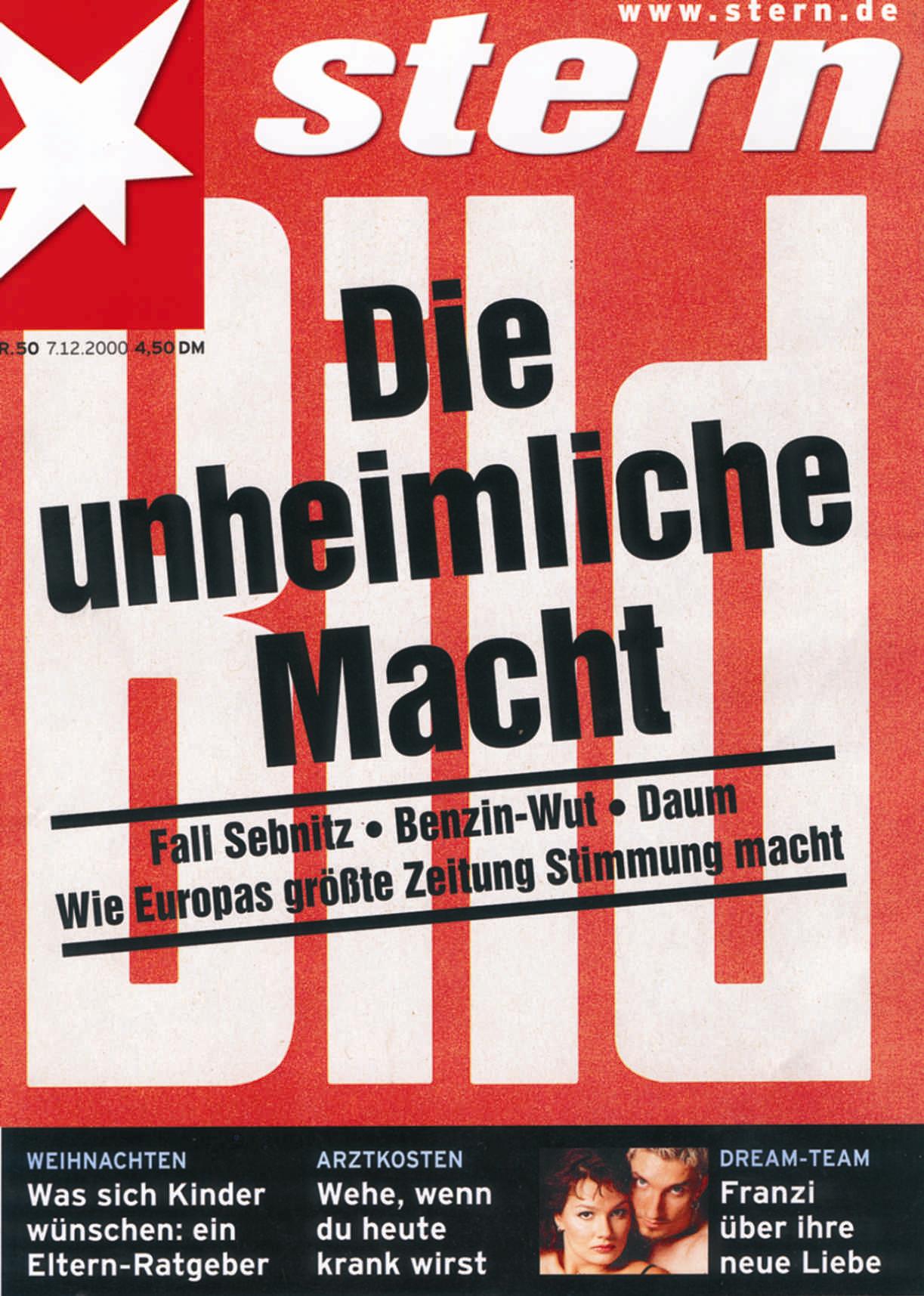 Prima pagina della revista „Stern“
Costi medici
Guai se ti ammali oggi
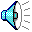 I fatti di oggi !
Più di 20 milioni di persone soffrono di allergie in Italia, tre milioni soffrono di neurodermatite
C‘è un legame causale tra l‘esplosione delle allergie e l‘inquinamento
Più di 1/3 della popolazione europea soffre malattie della pelle
Più del 20% hanno problemi gravi di stomaco
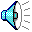 Le conseguenze
=
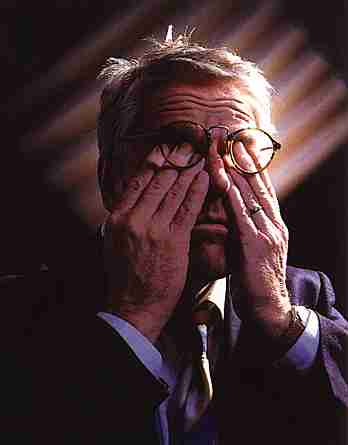 Perché dobbiamo prima ammalarci per apprezzare il valore della nostra salute ???
Sempre più malati
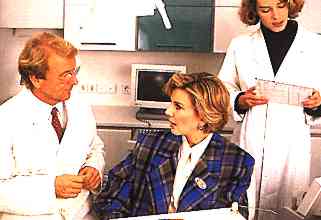 Vitalità in calo
Invecchiamento accelerato della pelle
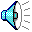 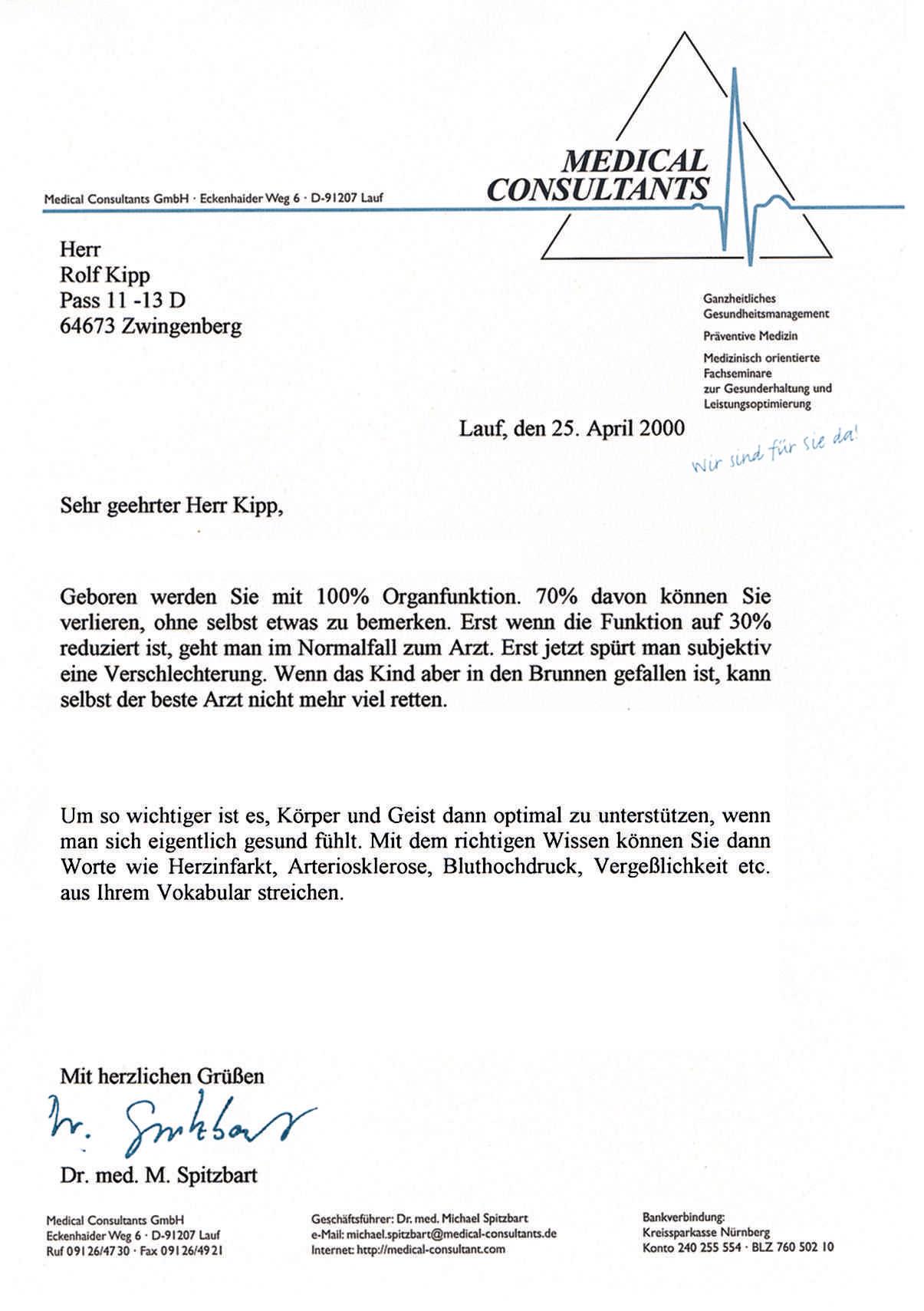 Dr Spitzbart
Noi nasciamo con il 100% di funzione organica. Lei può perdere il 70% senza accorgersi personalmente. Solo quando la funzione è ridotta al 30% normalmente si va dal medico. Solo adesso si avverte soggettivamente uno stato di malessere. Se si chiude la stalla quando i buoi sono già fuggiti, anche il miglior medico non può più aiutarci.
Perciò è importante sostenere corpo e anima, quando siamo in buona salute. Con le informazioni giuste lei può cancellare dal suo vocabolario parole come infarto, arteriosclerosi, alta pressione, scarsa memoria
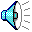 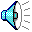 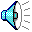 Siamo veramente impotenti davanti a questi problemi?
?
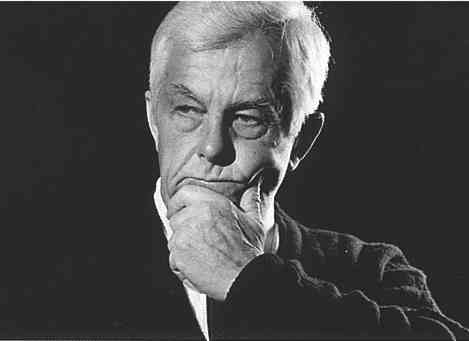 NOOO !
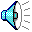 Ritorno alla natura conAloe Vera
Barbadensis Miller
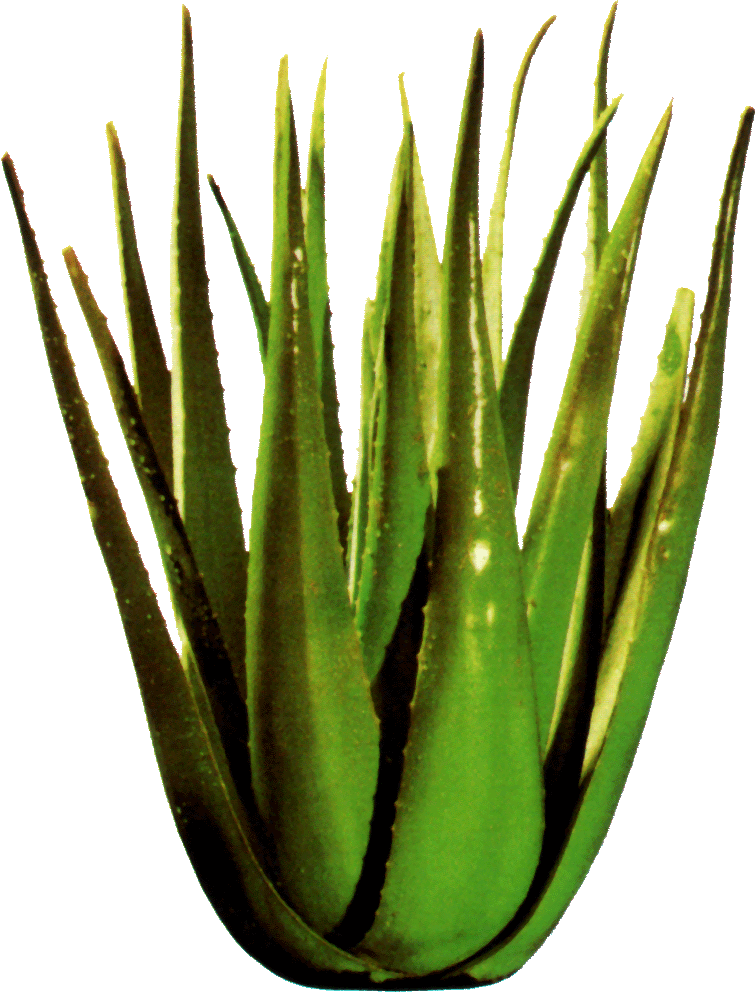 ... la pianta con 300 componenti fondamentali accertati scientificamente
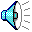 Aloe Vera
Le caratteristiche dell‘ Aloe Vera sono conosciute da più di 5000 anni
Papiro egiziano dei medicamenti, 1500 a.C.: 
“La guaritrice silenziosa“
Note di medicina Ayurvedica,  3000 a.C.: 
“Fonte di giovinezza“
Cristoforo Colombo :
“Il medico in un vaso“
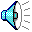 Aloe Verache cosa è?
La proposta più completa della natura!
Ad uso interno ed esterno. Per il corpo e per la mente.
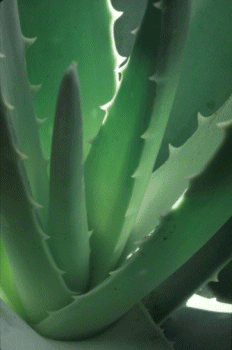 pianta della famiglia delle Liliacee (come la cipolla, l`aglio, il porro)
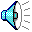 esistono più di 300 specie, ma solo una è dotata dei componenti nutritivi utili all’uomo
	ALOE VERA Barbadensis Miller (la vera Aloe)
Qualità garantita
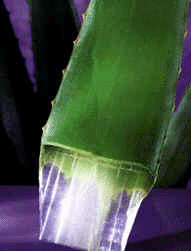 Certificato del Int. Aloe Science Council
	(commissione scientifica mondiale per il controllo)
Nessun test sugli Animali
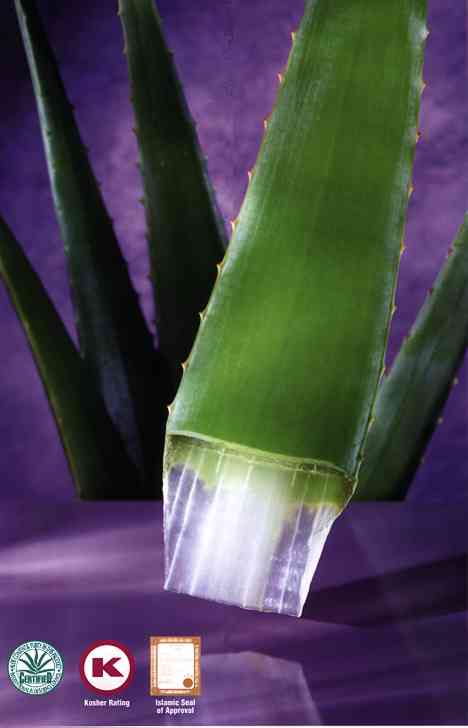 Marchio Kosher
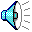 Sigillo Islamico
L'esclusività
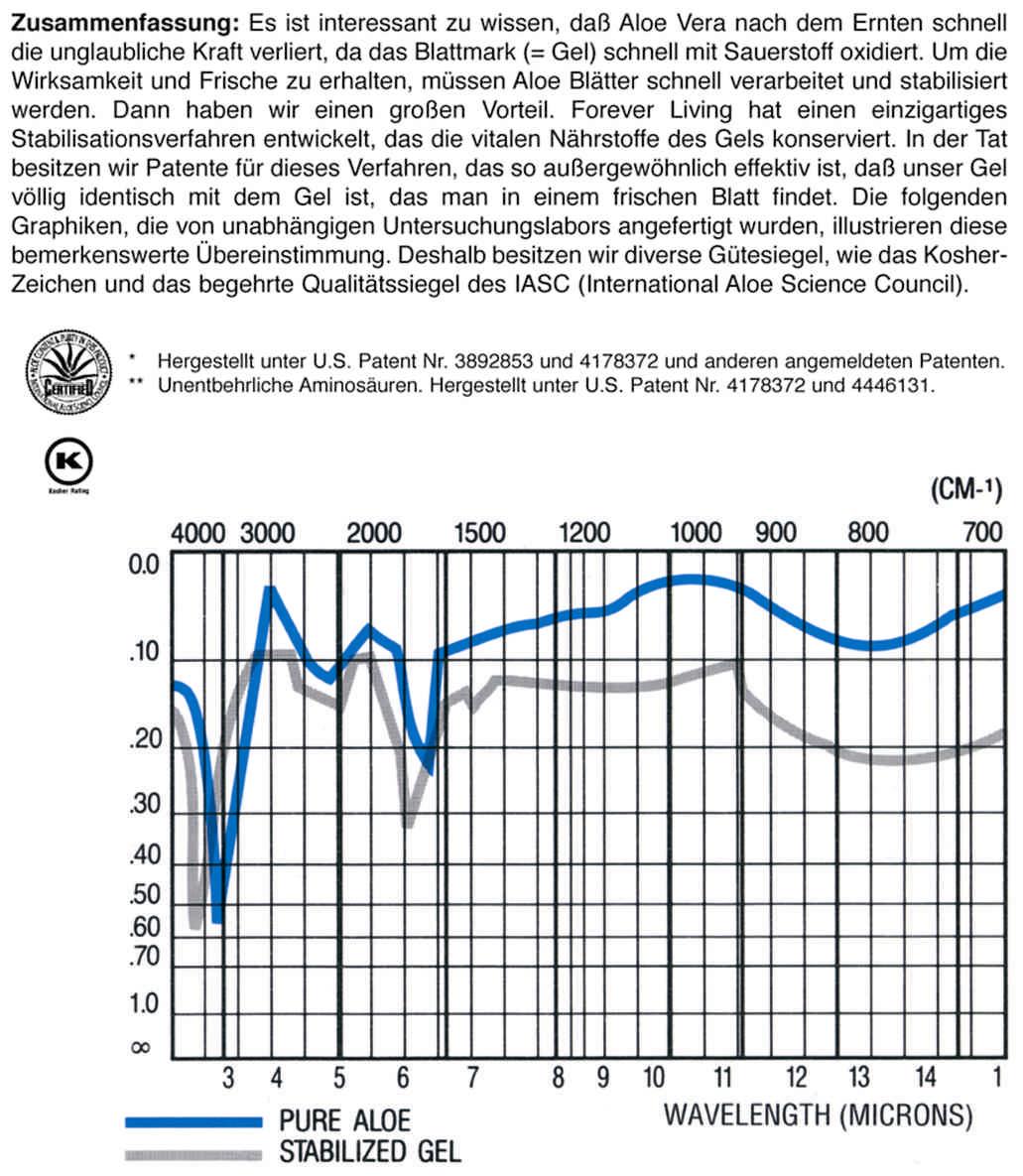 Riassunto: è interessante sapere che dopo la raccolta l`Aloe Vera perde rapidamente il suo potere straordinario, perché il contenuto delle foglie ossida velocemente al contatto con l‘aria. Per mantenere freschezza ed efficacia le foglie di aloe devono essere lavorate e stabilizzate velocemente. Così otteniamo un grande risultato, Forever Living ha sviluppato un processo di stabilizzazione unica che conserva i componenti nutrizionali vitali del gel. Infatti siamo in possesso di un brevetto internazionale per questa specifica procedura che è straordinariamente efficace in quanto il nostro gel è identico a quello della foglia fresca.
I grafici che seguono, confermano i risultati che sono stati rilevati dai laboratori di analisi indipendenti. Pertanto siamo in possesso di diversi attestati di qualità come il marchio Kosher e il prestigioso sigillo dello IASC (International Aloe Science Council)
Prodotto sotto brevetto U.S. Nr. 3892853 e 4178372 e altri brevetti registrati
Aminoacidi essenziali sotto brevetto U.S. Nr. 4178372 e 4446131
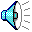 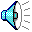 I nostri settori
Salute e alimentazione
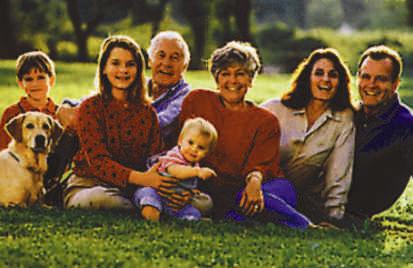 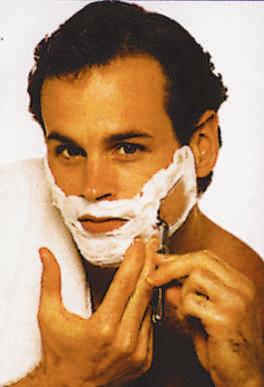 Cura del corpo
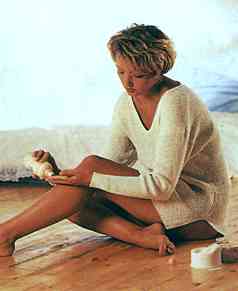 Cura della pelle e della bellezza
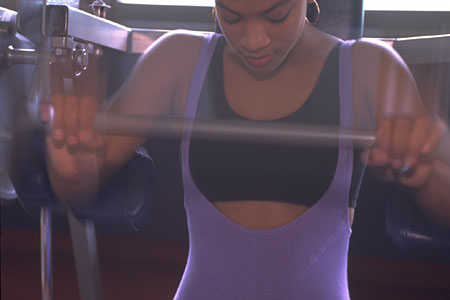 Controllo del peso
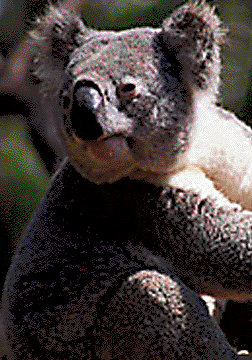 Cura dell‘animale
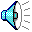 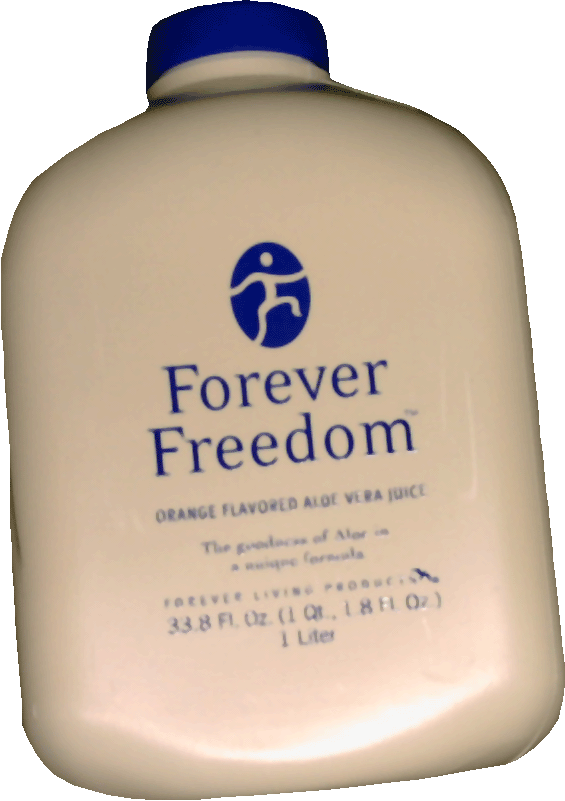 + 1
Nuovo
Aloe Vera Gel
98 %
Gel puro
Aloe Berry Nectar
88,9 % 
Gel puro
Mela e estratti naturali di mirtillo
Bits n´Peaches
91 % 
Gel puro
concentrato di pesca, pezzi di aloe per un contenuto ancora maggiore di fibre
Benessere nel bicchiereAloe Vera da bere
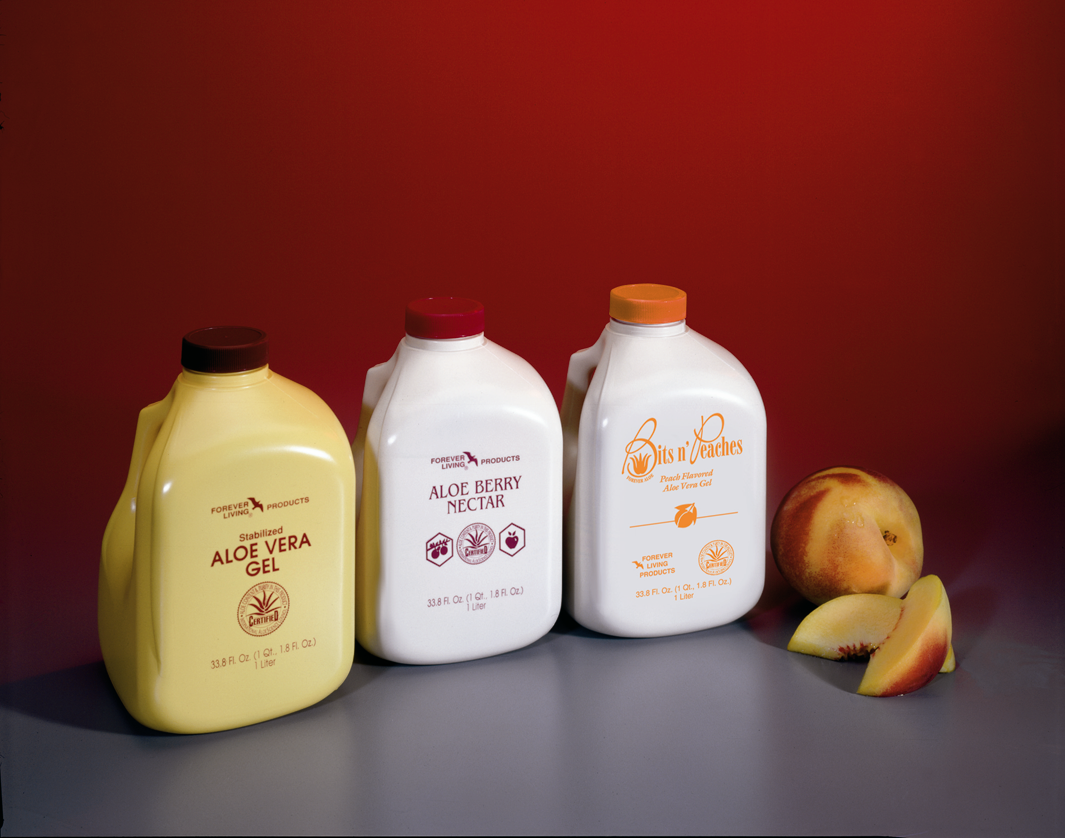 più del
50%
del fatturato globale
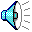 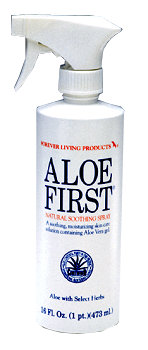 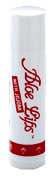 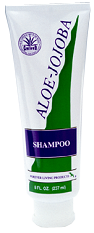 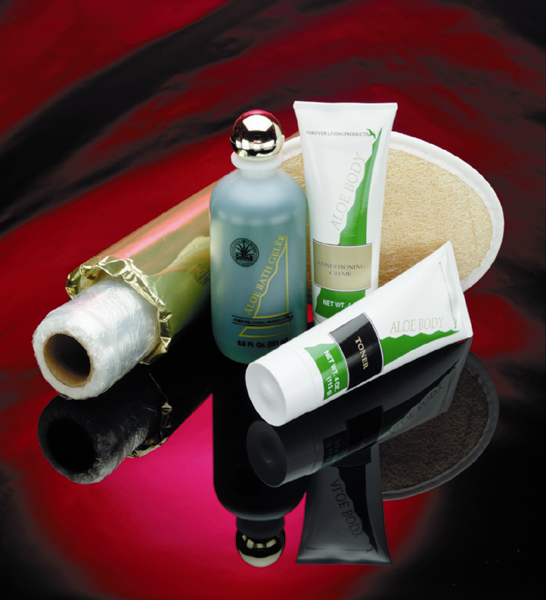 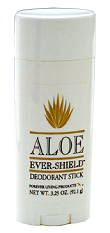 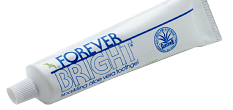 Cura del corpo naturale con l`Aloe Vera
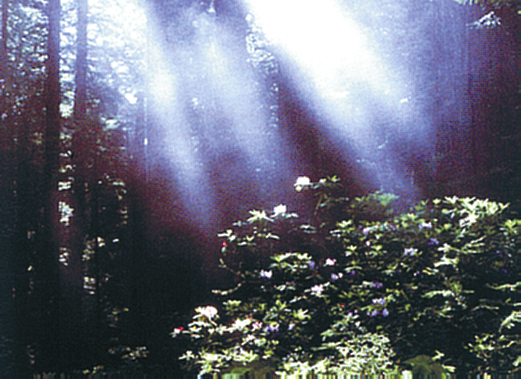 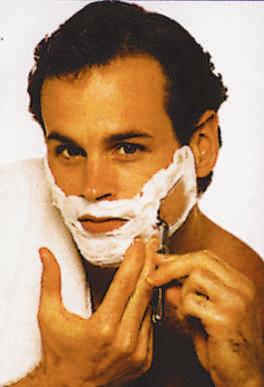 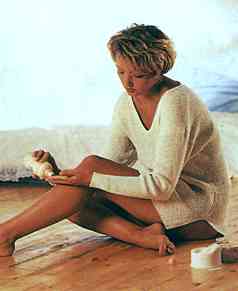 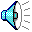 Forever Bright Tooth Gel
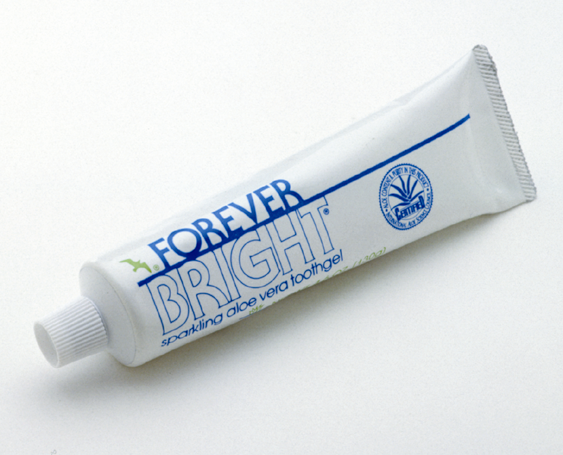 35 % gel puro e propoli d`api
Il primo dentifricio in tutto il mondo che contiene Aloe Vera Gel e propoli d’api
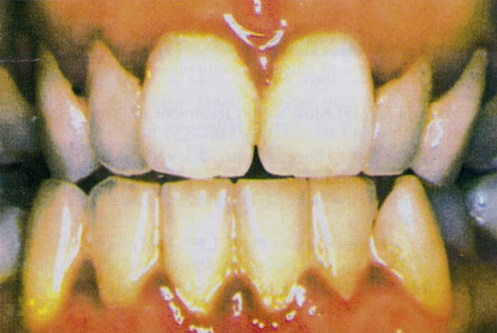 Pulizia grazie all‘ ALOE VERA GEL (non contiene sostanze abrasive)
Rende l`alito straordinariamente fresco
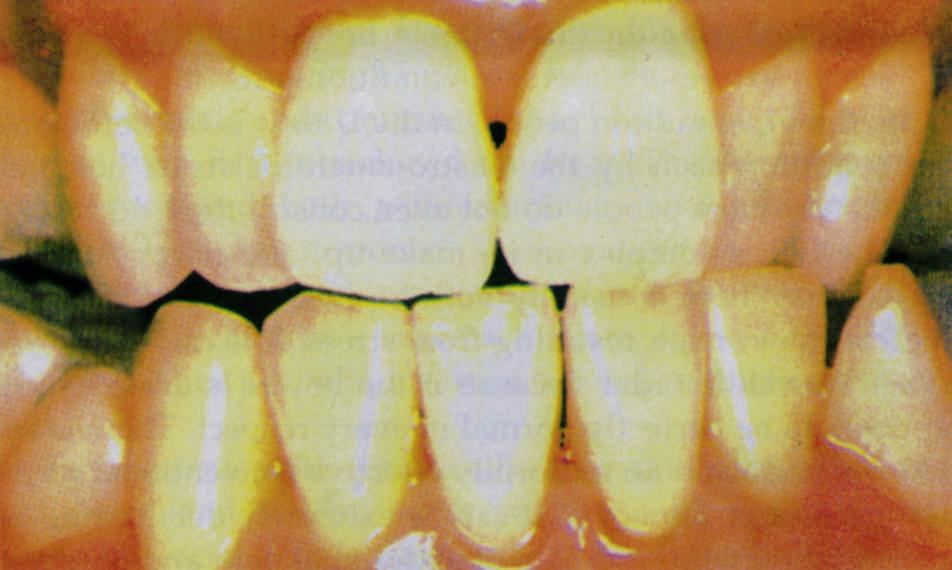 Dura a lungo perché ne basta poco
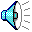 Leserauszeichnung
Un prestigioso premio dei lettori di Reader´s Digest, Svizzera
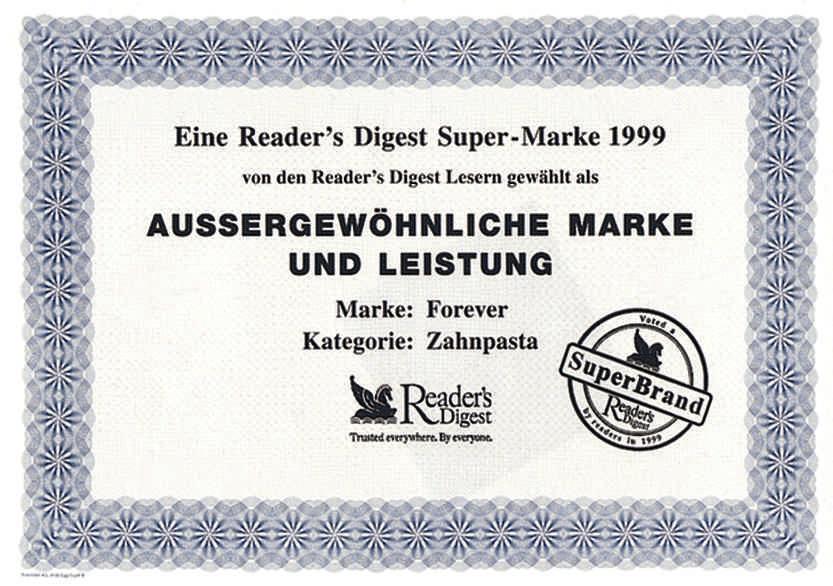 Nel 1999 i lettori del Reader‘s Digest, hanno ritenuto il prodotto di straordinaria qualità e straordinarie prestazioni 
  Marchio: Forever
  Categoria: Dentifricio
Produkte können mehr
I nostri prodotti sono molto più efficaci di quanto possiamo promettere
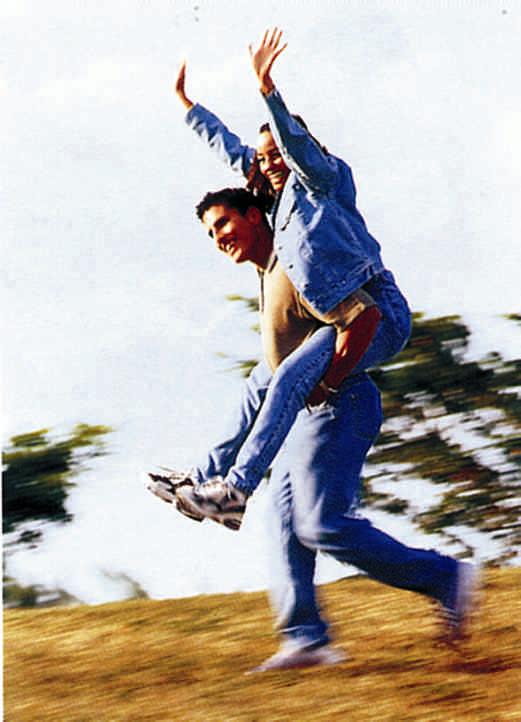 I nostri prodotti sono molto più efficaci di quanto possiamo  promettere
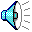 Fatti !Quote di mercato
Forever Living Products™
domina il mercato mondiale con una quota di mercato di oltre 90%
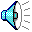 Fakten Wettbewerb
Fatti !La Concorrenza
Forever Living Products™
Risulta dal confronto dei prezzi di vendita estremamente competitiva rispetto alla concorrenza
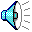 Fakten Garantie
Fatti !Garanzia
Forever Living Products™
accorda dalla data di acquisto una GARANZIA SODDISFATTI o RIMBORSATI di 30 giorni su tutti i prodotti
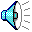 L’opportunità di affari
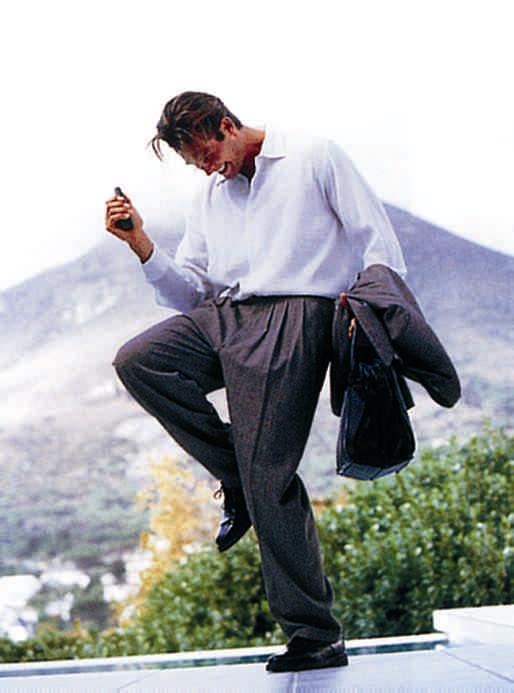 Geschäftsmöglichkeit
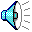 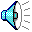 Wachstumsmarkt
Il mercato a maggiore crescita nel futuro ...
Il mercato del benessere e dell’alimentazione sana sta crescendo e gli esperti sono sicuri:	
anche in futuro continuerà così. Con la FLP si è in continua crescita
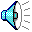 Il bio-boom
Nei prossimi anni il fatturato dei prodotti biologici salirà da 
   2,6 a 15,5 miliardi 
   di Euro, ciò è stato rilevato dagli esperti alla fiera “Pro Sanita”
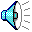 Quali sono i nostri obiettivi?
Più sicurezza finanziara
Il tempo libero
Le qualità di vita
Un guadagno da lavoro indipendente
Possibilità di aiutare altre persone
L’indipendenza
Più tempo libero
Il lusso
Migliore qualità di vita
Il successo
Più tempo per la famiglia
La soddisfazione
Più indipendenza
Più senso nella propria attività quotidiana
Più riconoscimento
Più lusso
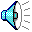 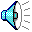 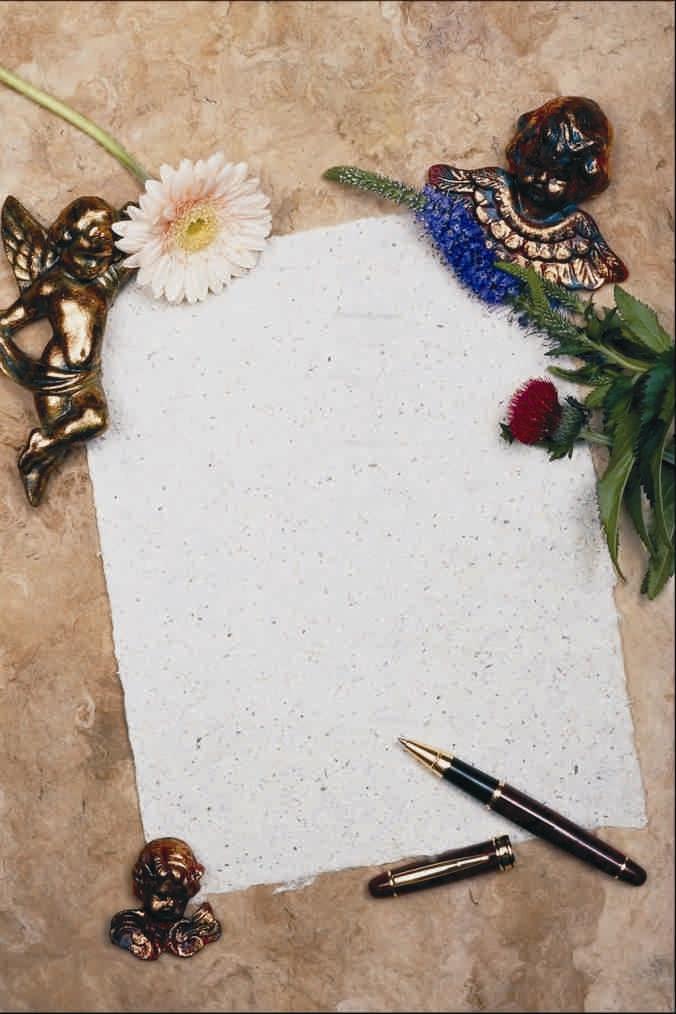 Il passaporto per il successo
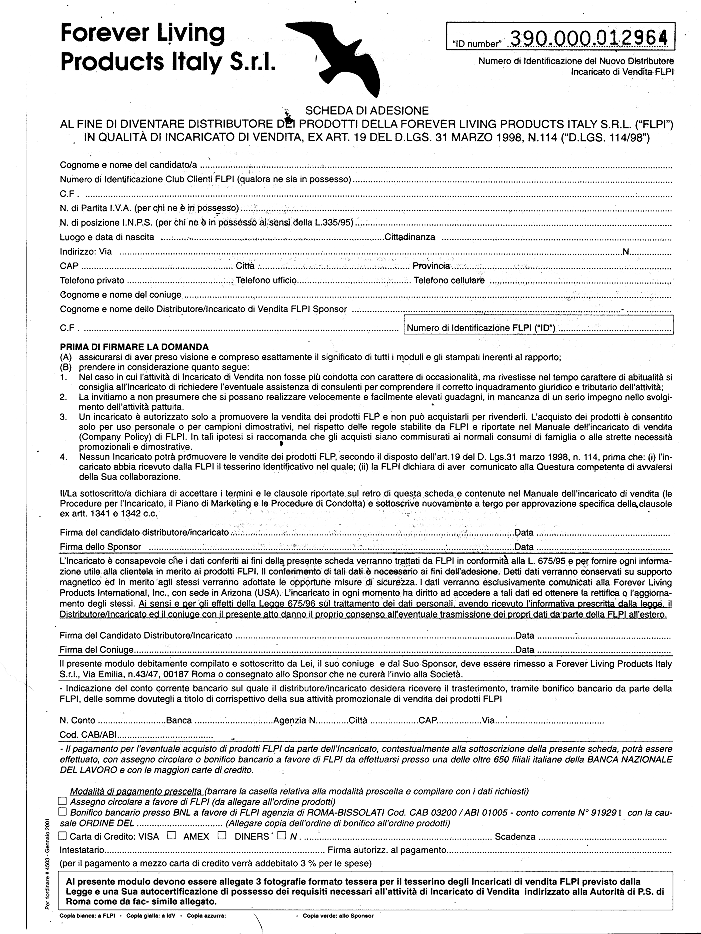 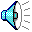 Perciò Lei può guadagnare così bene con noi
Metodo di distribuzione Forever Living Products™
Metodo di distribuzione classico
X
Produttore
€ 10,-
Produttore
€ 10,-
Importatore
Importatore
Pubblicità
Pubblicità
Grossista
Grossista
Dettagliante
Dettagliante
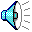 € 100,-
€ 100,-
Cliente
Cliente
Lei guadagna dal 30% al 48 % sul prezzo netto di vendita
Usando i prodotti
Parlando con la gente
ca. € 3.000 fino € 6.000 all‘anno
Persönlicher Verkaufsbonus
Bonus di vendita personale
Come?
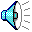 Marketingplan Teambonus
Lei riceve dal fino a 18% in più
Condividendo l‘opportunità di business con altri
Addestrando gli altri
ca. € 9.000 fino € 18.000 all‘anno
Bonus di gruppo
Come ?
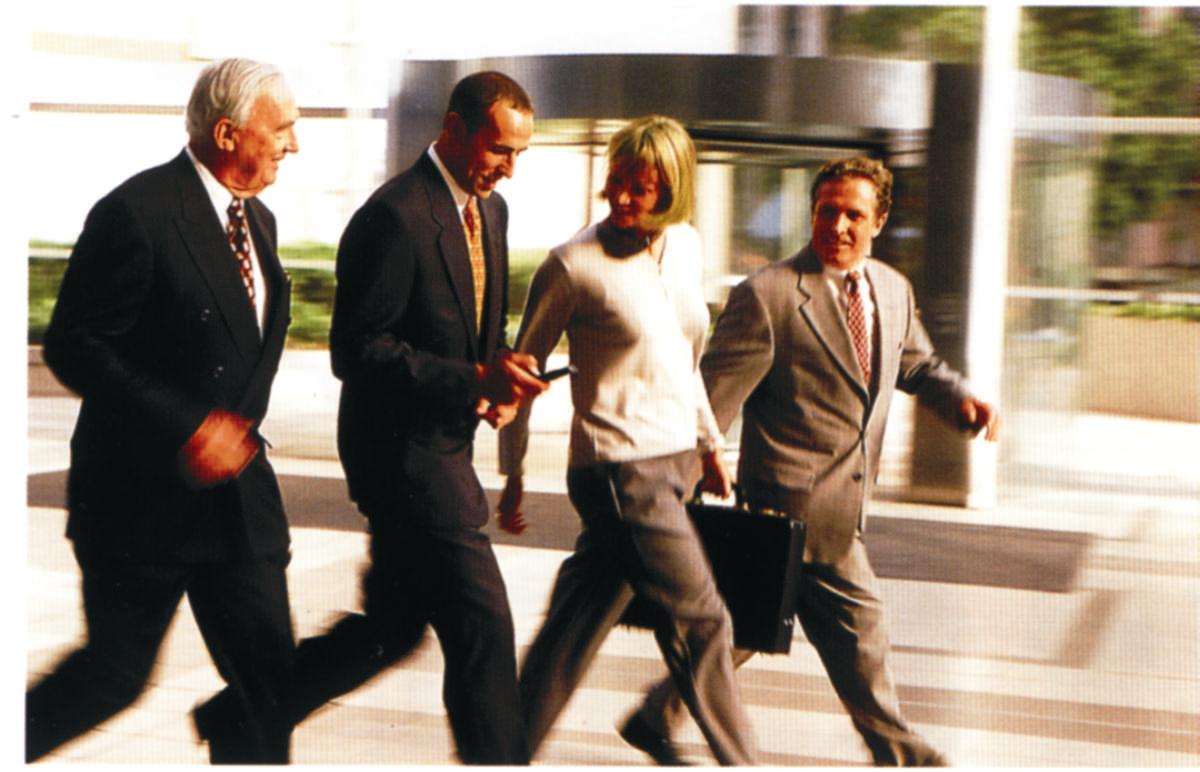 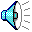 Führungsbonus
Lei riceve dal 2% al 9 % in più
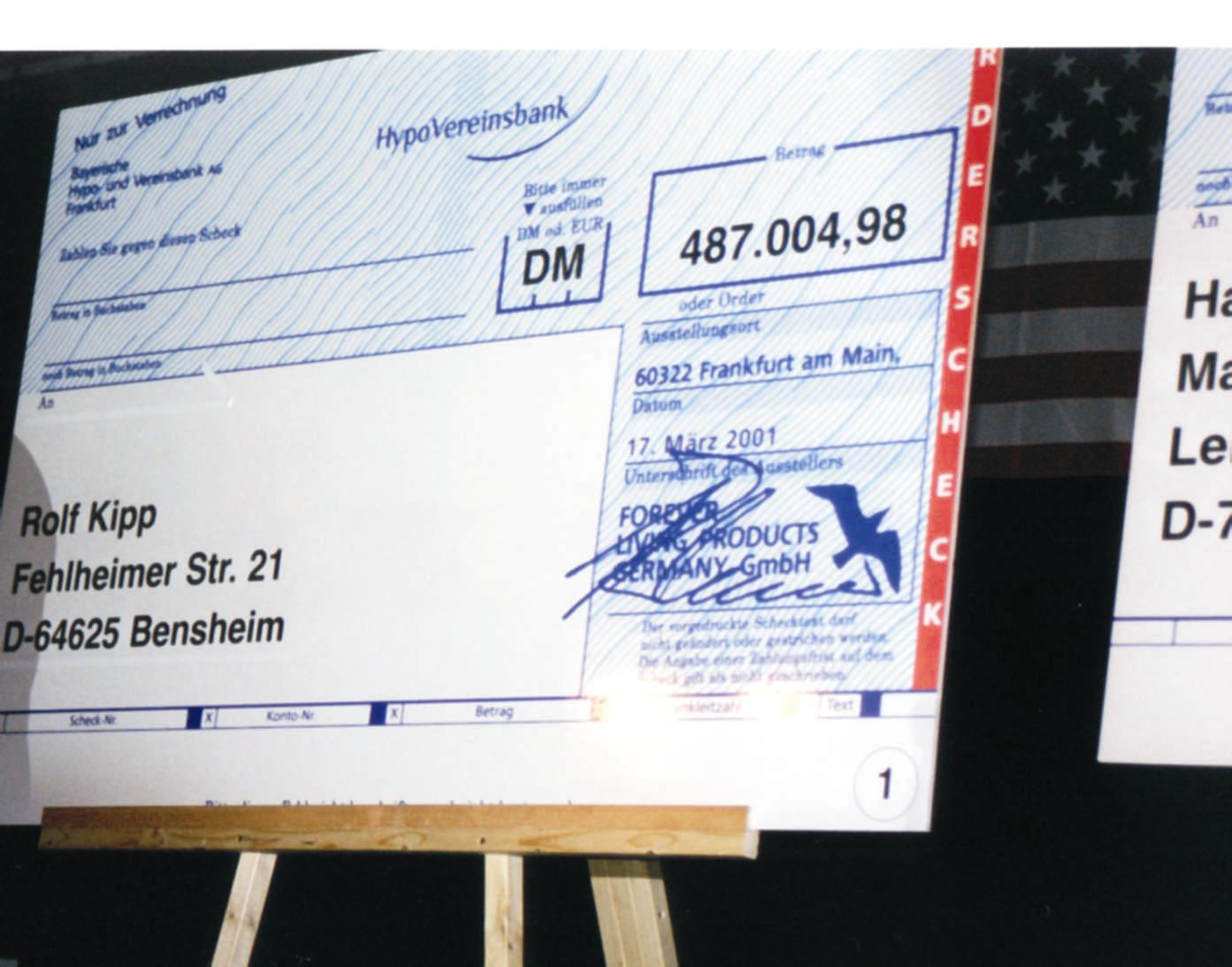 Persone che guadagnano più soldi in assoluto ca. € 500.000 e più all‘anno
Leadership Bonus
Non c‘è limite di guadagno
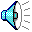 Marketingplan Autoprogramm
Programma Auto
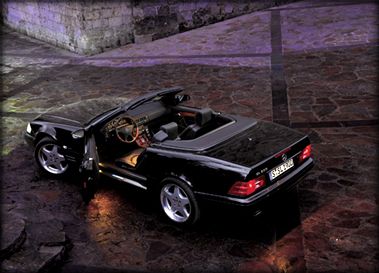 Lei può ricevere un extra
fino a 
€ 800,00 a mese
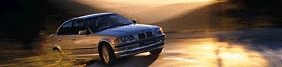 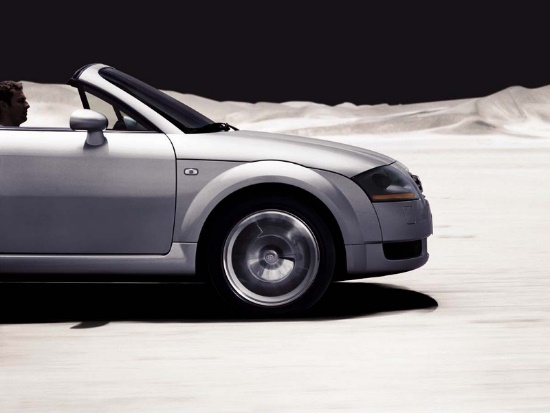 Durata 36 mesi, rinnovabile
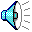 Marketingplan Reiseprogramm
Programma Viaggi
Viaggi come premi incentivi
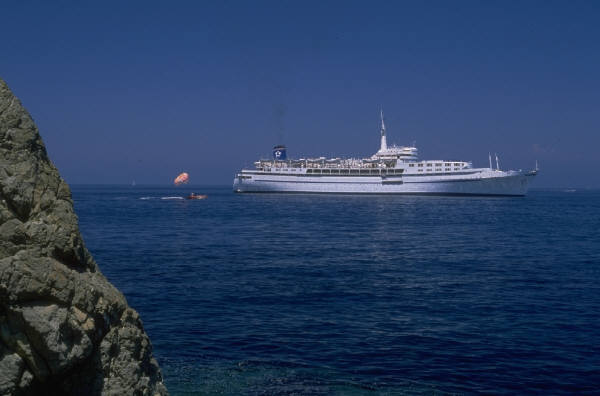 Profitsharing
Programma di Condivisione degli Utili
Distribuzione del guadagno
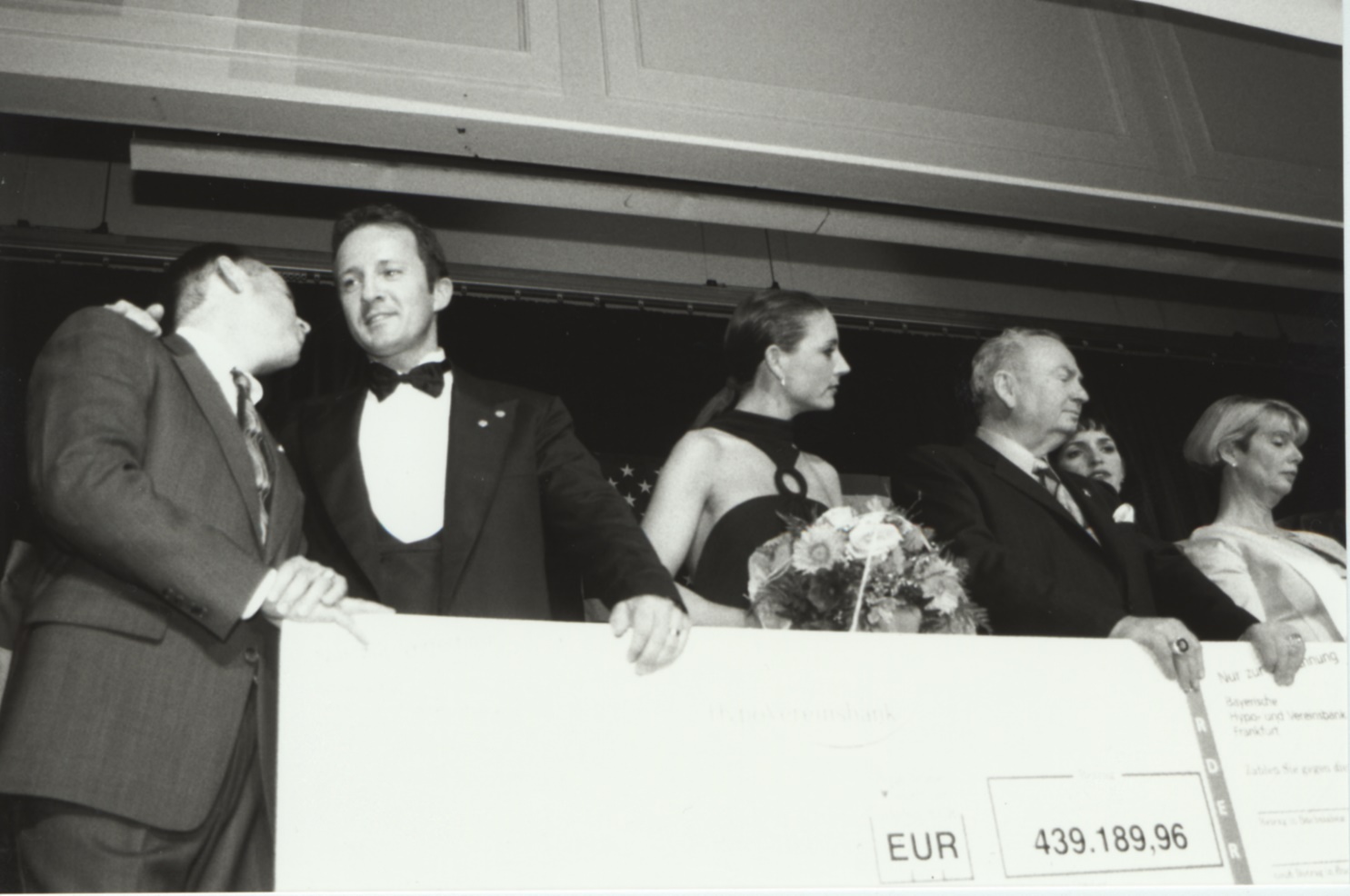 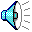 Arbeit = Lohn
La maggior parte della gente oggi è troppo impegnata a guadagnarsi da vivere
10 ore di lavoro
=
10 ore di retribuzione
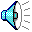 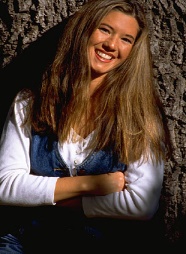 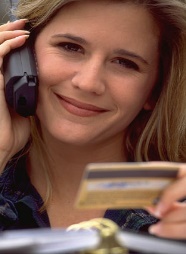 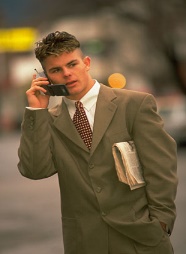 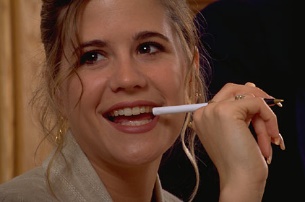 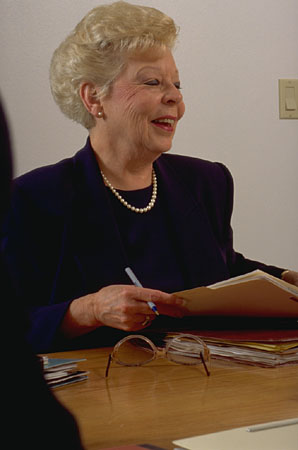 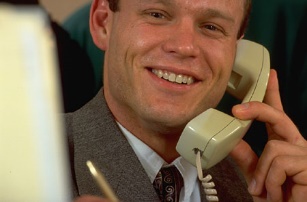 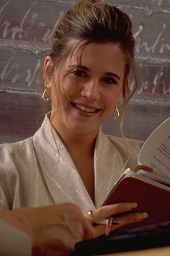 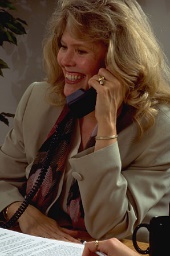 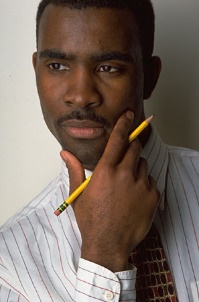 Moltiplicare il tempo
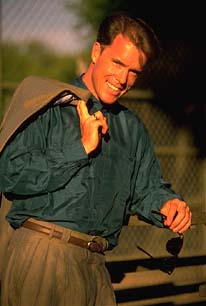 Lei 
personalmente
solo 10 ore
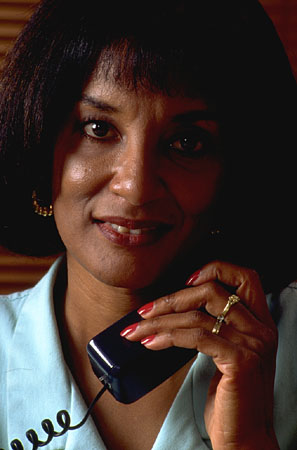 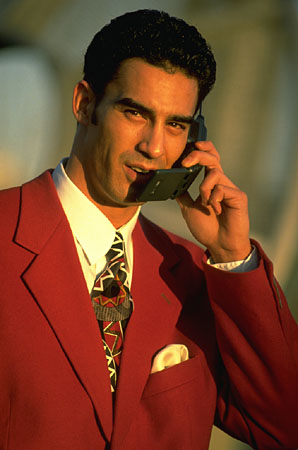 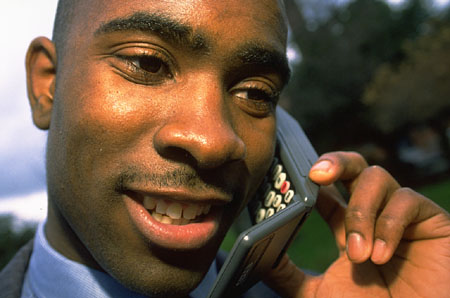 10 ore di lavoro     =                         130 ore di ricompensa
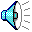 Zitat: Paul Getty
“ Meglio avere l‘1% da cento persone, che il 100 % da me stesso “
John Paul Getty
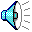 Wie steht es mit Ihnen?
Ed ora la parola a Lei!
?
Le piacerebbe utilizzare i 
      prodotti Forever Living?
La soddisfa l`integrità e la stabilità della Forever Living Products?
E‘ disposto ad apportare una sufficiente, costante prestazione per un minimo di 24 mesi?
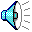 Ja
... Se può rispondere a queste domande con un SI` ...
... Si rivolga per cortesia alla persona dalla quale ha ricevuto questa presentazione
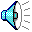 Zitat Gesundheit
“	Chi non è disposto a spendere oggi per la sua salute € 3,00 al giorno, ne spenderà migliaia domani per le sue malattie ”
			In memoria di Harold J. Reilly
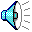 Wann starten Sie?
Non sognare la tua vita, ma vivi i tuoi sogni
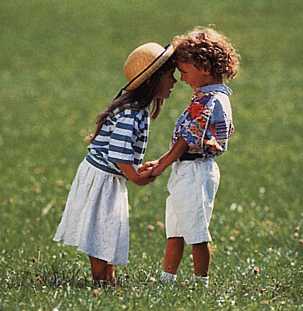 Quando inizia  ?
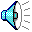 Grazie mille per la sua attenzione
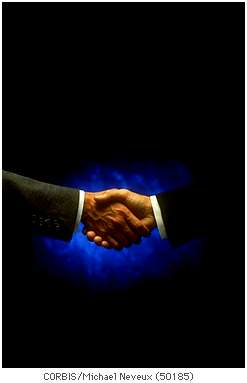 ci rallegreremmo di una buona collaborazione di successo con Lei 
Ci contatti subito !
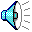